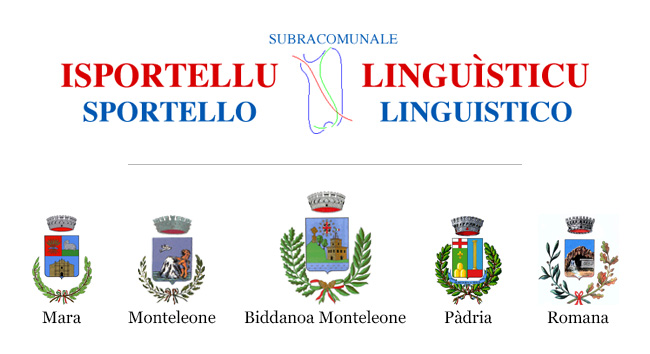 ORÀRIU ISPORTELLU:
 
CHENÀBURA DAE SAS NOE A MESUDIE        (09.00-12.00)
Pro informatziones e preguntas est a dispositzione  s’operadora Maria Leonarda Correddu
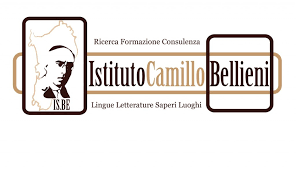 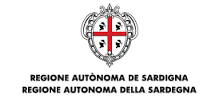